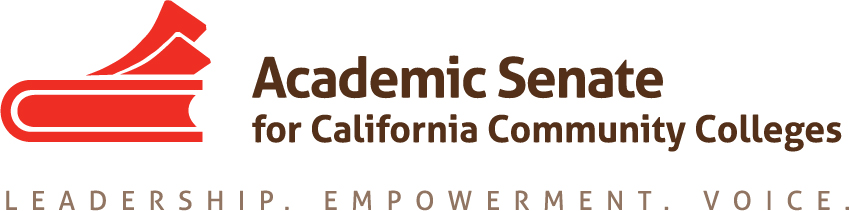 Supporting Part-Time Faculty
Sam Foster, Part-Time Faculty Committee Chair
Caron Lieber, San Diego Continuing Education

Fall Plenary,  November 3, 2017
Irvine California
Fall Plenary, November 3, 2017, Irvine CA
2
Temperature Check
What brings you here today?

What is your role on your campus?

Are part-time faculty routinely involved in governance on your campus?
Fall Plenary, November 3, 2017, Irvine CA
3
In Support of Part-Time Faculty
Resolution 01.01 S16

Addressing the Silent Majority:  Part-Time Faculty Issues Through the Lens of Equity, Engagemnt and Empowerment
Fall Plenary, November 3, 2017, Irvine CA
4
Some Facts About Part-Time Faculty in California Community Colleges
There are over 42,000 Part-Time Faculty representing over 69% of all Faculty
More than 46% of all instruction is done by part-time faculty
Fall Plenary, November 3, 2017, Irvine CA
5
What the Data Tells Us
Part-Time faculty are essential to the work of community colleges.
Supporting the work of part-time faculty supports the college and the students we serve.
More structured and intentional action may be needed at local colleges
Fall Plenary, November 3, 2017, Irvine CA
6
Common Concerns of Part Time Faculty
Basic College Infrastructure—Who to turn to for information/resources
Dedicated space for meeting students
Compensation for office hours
Logistics of being a faculty member on campus—especially for new faculty
Curriculum guidance
Fall Plenary, November 3, 2017, Irvine CA
7
Other Needs of Part-Time Faculty
Inclusion into department/college culture
Incorporation into shared governance and the college community
Mentoring—campus wide and department specific
Becoming a viable candidate for a full time position
More access to meaningful professional development, including thoughtful scheduling and compensation
Fall Plenary, November 3, 2017, Irvine CA
8
Example of Local Efforts to Support Part-Time Faculty
Fullerton College—Adjunct Academy 
A two-day academy.  Faculty must apply and if selected receive a $200 stipend to attend.
Training topics include:
Classroom management
Active and student-centered classrooms
Student motivation
Culturally responsive teaching
Special student populations
Student support services on campus
Growth mindset
Tips for the full-time hiring process
Fall Plenary, November 3, 2017, Irvine CA
9
Local Manuals for Part Time Faculty
Examples:
Folsom Lake College Guide for Adjuncts
Los Rios Part Timers Almanac
These provide useful information about expectations of part-time faculty,  campus facilities, campus contacts and about faculty responsibilities
Fall Plenary, November 3, 2017, Irvine CA
10
Other Practices for Supporting Part Time Faculty Locally
Use department chairs as conduit of information for part-time faculty in their department
Dedicated seats on the academic senate
Handbook including FAQs
Classes to improved teaching skills—tied to promotion
Fund office hours
Online orientation training—comes with a stipend and site is maintained as a resource throughout the year
Fall Plenary, November 3, 2017, Irvine CA
11
Additional Ideas for Supporting Part-Time Faculty
Paid professional development opportunities
Compensation for additional duties including:
 orientation for new part-time faculty
Campus service such as academic senate and other committee work
Offer professional development on how to apply for full-time positions
Apply for grants to make manuals
Provide links to existing PT manuals
Use Strong Workforce funds to help with professional development for part-time faculty
Fall Plenary, November 3, 2017, Irvine CA
12
ASCCC Supporting Part Time Faculty
First Annual Part Time Faculty Institute
August 3-5, 2017Anaheim Double Tree, CA

300 Part Time faculty attended
Free to attendees
Fall Plenary, November 3, 2017, Irvine CA
13
Takeaways from the Institute
Faculty felt more empowered to served students and pursue their own goals

Faculty were more energized and ready to be engaged in their local campus community
Fall Plenary, November 3, 2017, Irvine CA
14
More about the Part Time Faculty Leadership Institute
How many faculty from your institution attended?
How did you push out the information to faculty?
How would you suggest we disseminate information this year? 
Are there specific faculty that you would like to see attend next year?
Fall Plenary, November 3, 2017, Irvine CA
15
Other Ways ASCCC Can Support Local Efforts
Resolved, That the Academic Senate for California Community Colleges research effective practices for developing, implementing, and sustaining mentoring programs for part-time faculty and report its findings by Spring 2017; and

Resolved, That the Academic Senate for California Community Colleges create resources for developing, implementing, and sustaining mentoring programs for part-time faculty.
Fall Plenary, November 3, 2017, Irvine CA
16
Your Voice in Support of Part-Time Faculty
Resolution 01.01 S16
Resolved, That the Academic Senate for California Community Colleges research effective practices for developing, implementing, and sustaining mentoring programs for part-time faculty and report its findings by Spring 2017; and

Resolved, That the Academic Senate for California Community Colleges create resources for developing, implementing, and sustaining mentoring programs for part-time faculty.
Fall Plenary, November 3, 2017, Irvine CA
17
We Need Your Help
Create resources for part-time faculty
Assemble effective practices for mentoring part-time faculty
Fall Plenary, November 3, 2017, Irvine CA
18
Questions?
Sam Foster – sfoster@fullcoll.edu	
Caron Lieber - clieber@sdccd.edu